Федеральное государственное бюджетное образовательное учреждение высшего образования«Петрозаводский государственный университет»
Физико-технический институт
Кафедра физики твердого тела
КОРПУСИРОВАНИЕ МИКРОЭЛЕКТРОМЕХАНИЧЕСКИХ СИСТЕМ
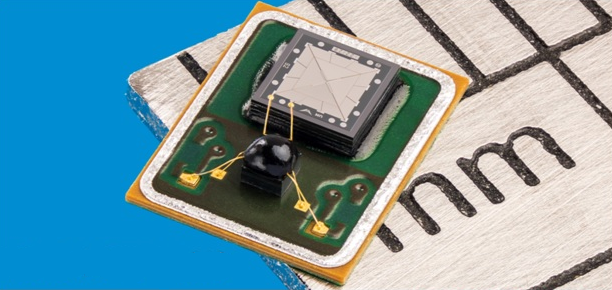 Доклад подготовил:   студент IV курсафизико-технического институтаПяскин Роман Игоревич
Преподаватель:         д.ф.-м.н., профессорГуртов Валерий Алексеевич
Петрозаводск, 2019
Введение
Разнообразие МЭМС-изделий:
Миниатюрные актуаторы
Акселерометры
Датчики угловых скоростей
Гироскопы
Магнитометрические датчики
Анализаторы среды
Барометрические датчики
…
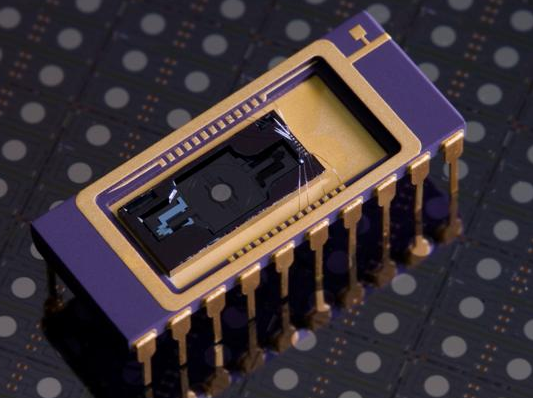 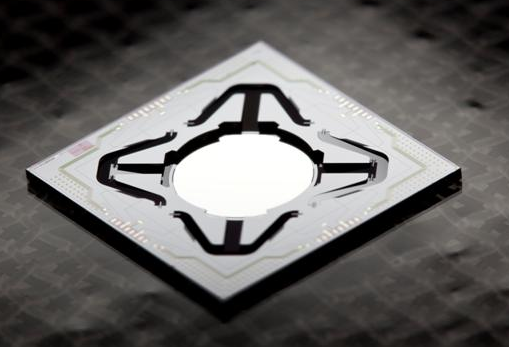 Высокая стоимость корпуса объясняется:
Сложностью его индивидуального проектирования для различных приборов
Более сложными и разнообразными операциями, нежели при производстве интегральных микросхем
2
Основные технологические операции
Разварка проволочных выводов
Монтажкристаллов
Подготовительныеоперации
Входнойконтроль
Герметизация в пластик, керамику, стекло
Обрубка и формовка выводов
Маркировка и упаковка
Контроль и сортировка
3
Входной контроль
Осуществляется с помощью систем для визуального наблюдения нестандартных компонентов (состоящих из нескольких поверхностей на разных высотах).
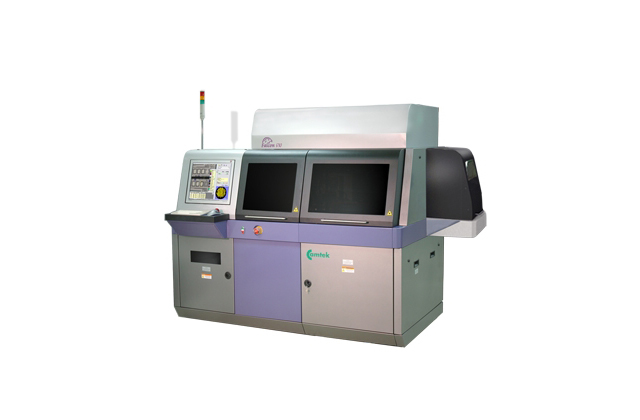 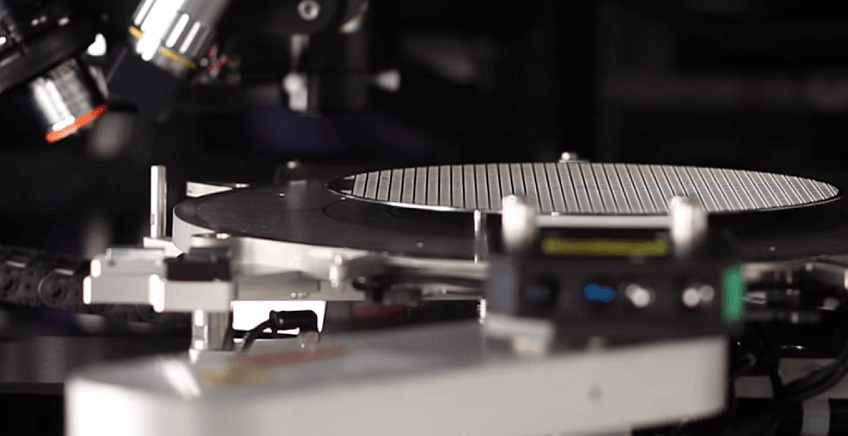 Предметный столик с п/п пластиной
Универсальная гибкая система Camtec Falcon 600
4
Подготовительные операции
1. Установка микровыступов
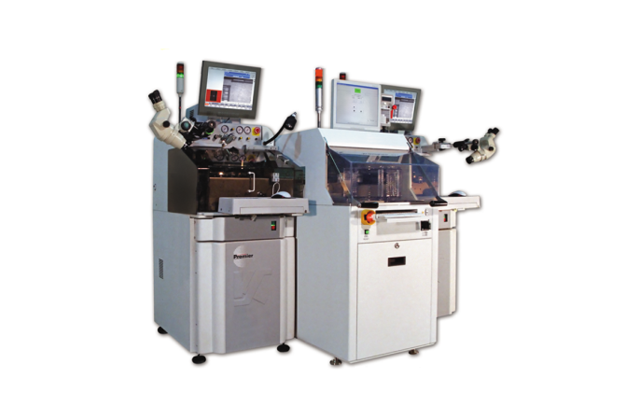 Основные материалы контактов: Au, Cu
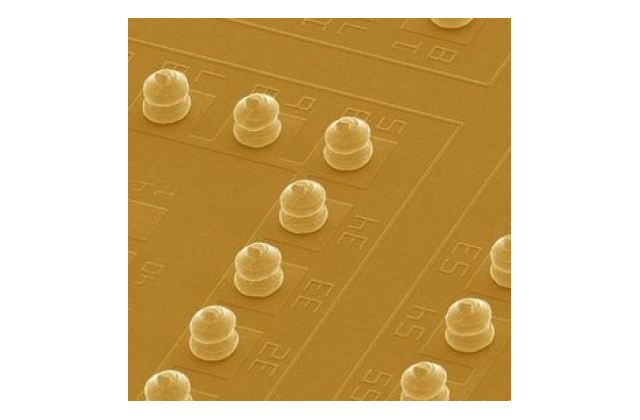 Установка формирования контактных микровыступов производителя ATPremier
Flip-chip технология
5
Подготовительные операции
2. Разрезание пластин
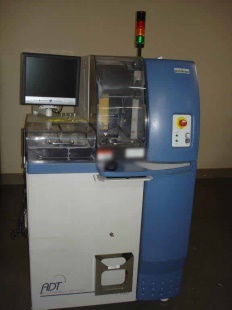 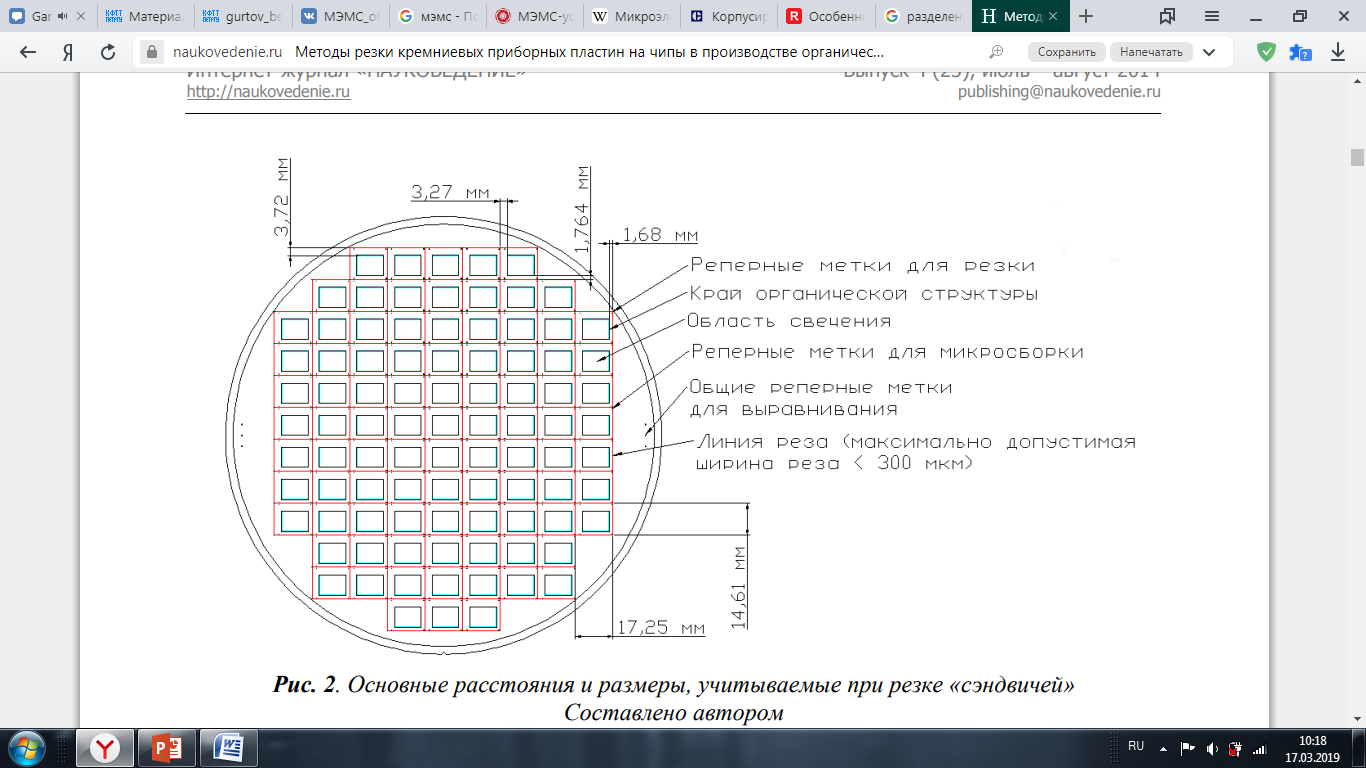 Установка алмазной дисковой резки ADT-7000
Основные расстояния и размеры, учитываемые при резке «сэндвичей»
6
Подготовительные операции
3. Плазменная обработка корпусов и подложек
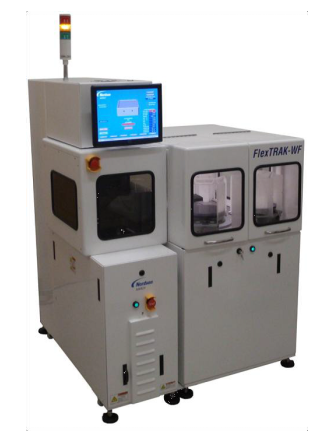 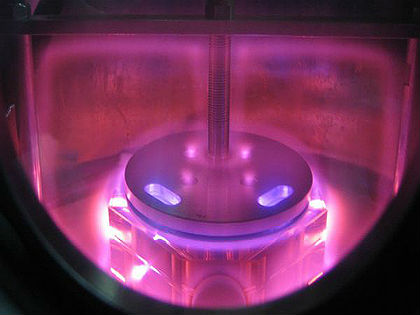 Установка March Flex TRAK-WF
Процесс обработки пластины
7
Монтаж кристаллов и компонентов
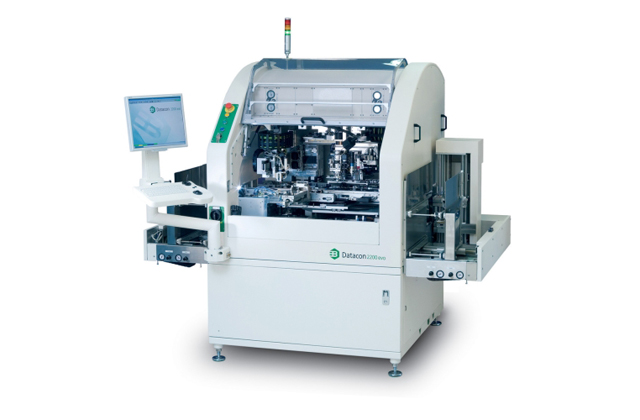 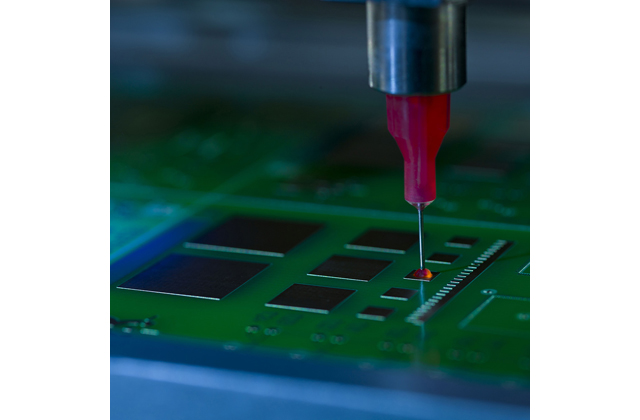 Datacon 2200 Evo – одна из современнейших  установок для автоматического монтажа
8
Пайка и отверждение клея
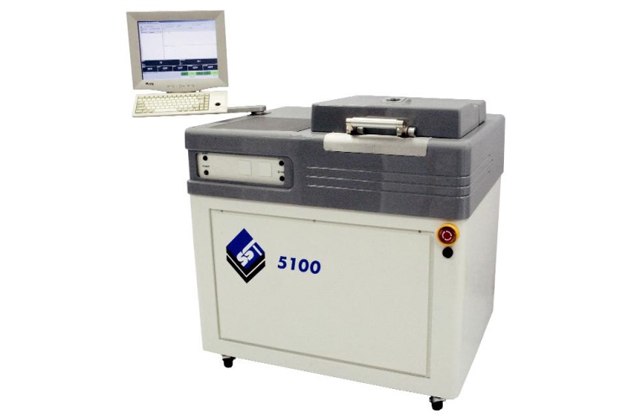 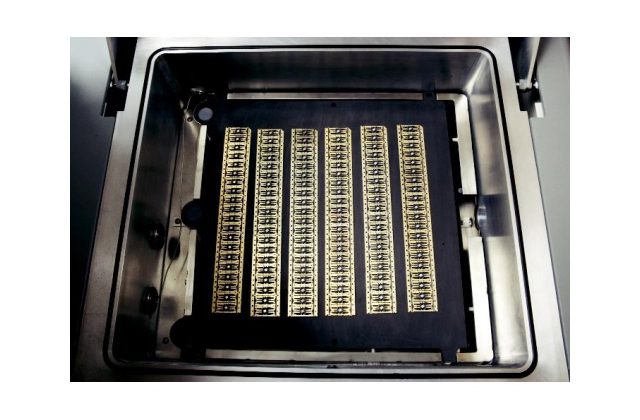 Программируемая печь для пайки в среде высокого давления или вакуума SST 5100
9
Разварка проволочных выводов
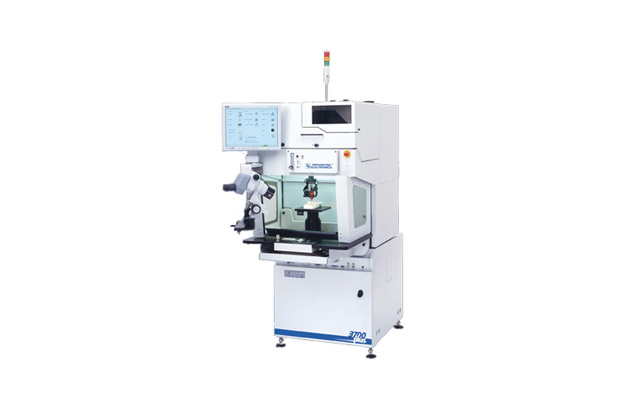 Используются автоматизированные установки для клиновой ультразвуковой микросварки
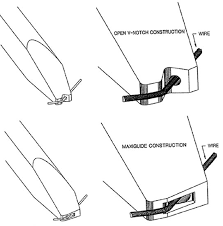 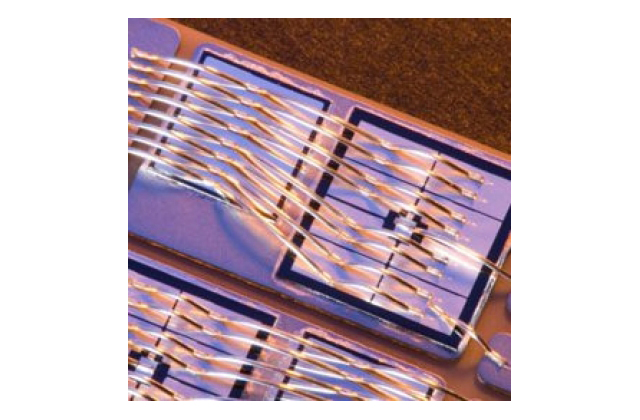 Рабочая часть и результат работы установки
Установка 3700 Plus
10
Герметизация 
1. Пластиковые корпуса
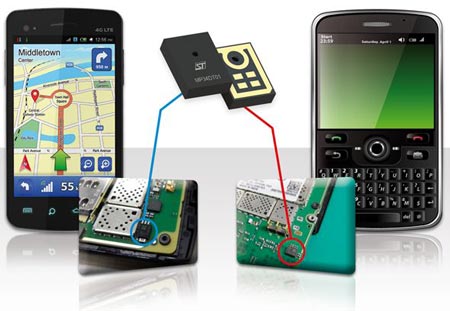 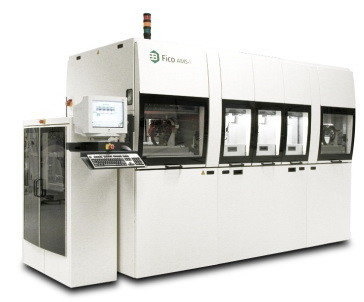 Автоматическая установка Fico AMS-i
МЭМС-микрофоны в пластиковом корпусе
11
Герметизация
2. Металлокерамические и металлостеклянные корпуса
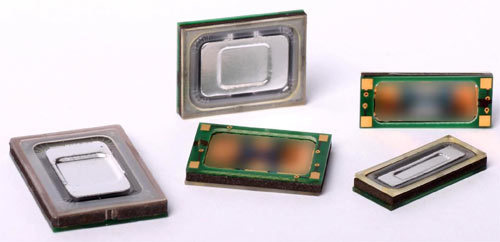 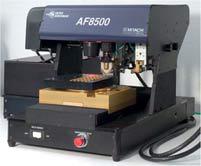 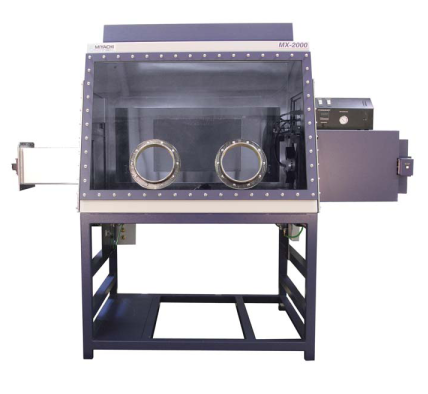 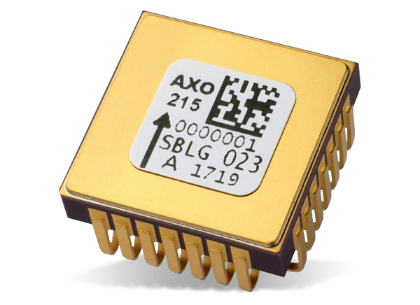 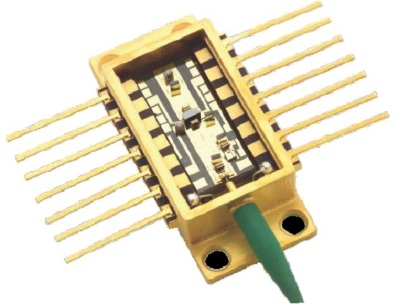 Установка Miyachi AF-8500 и атмосферная камера MX-2000
Примеры корпусов
12
Обрубка и формовка выводов
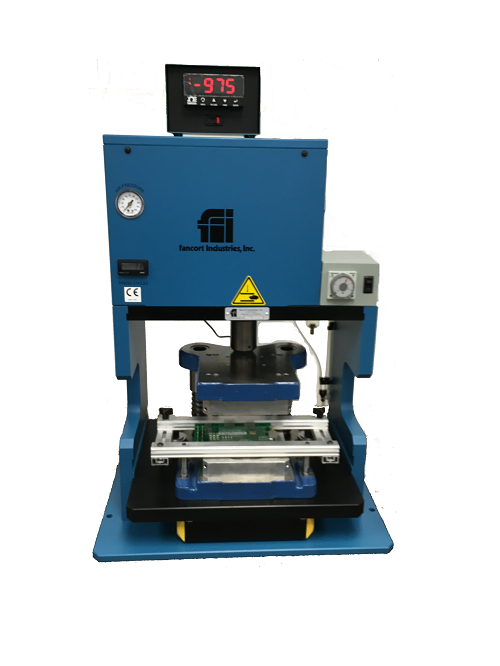 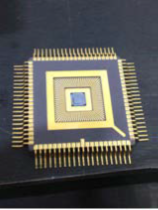 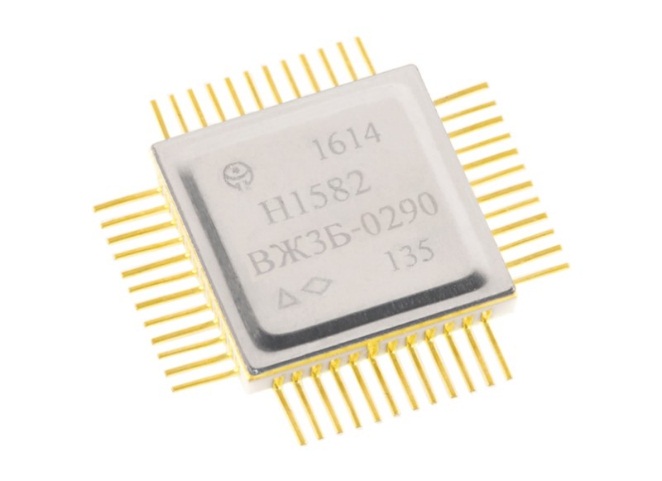 Примеры выводных корпусов
Пневматический пресс Fancort
13
Контроль сварного шва
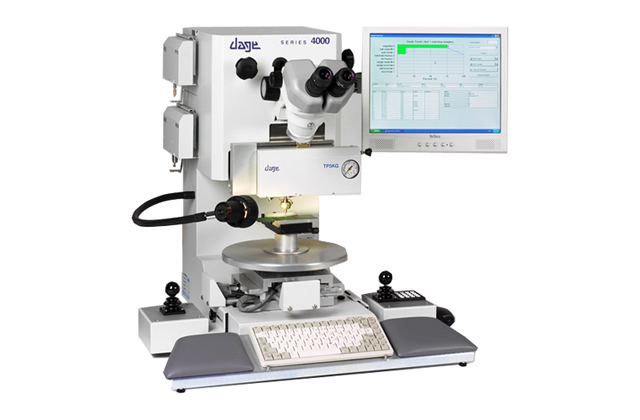 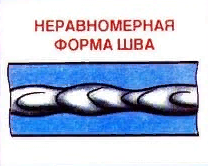 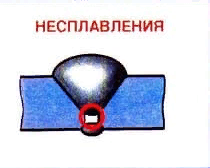 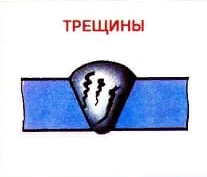 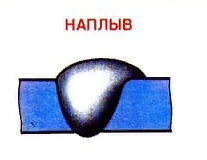 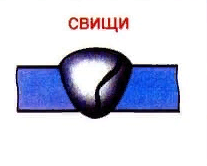 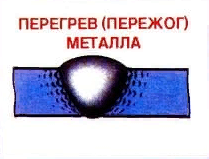 Установка Dage 4000
Дефекты сварных швов
14
Калибровка и тестирование изделий
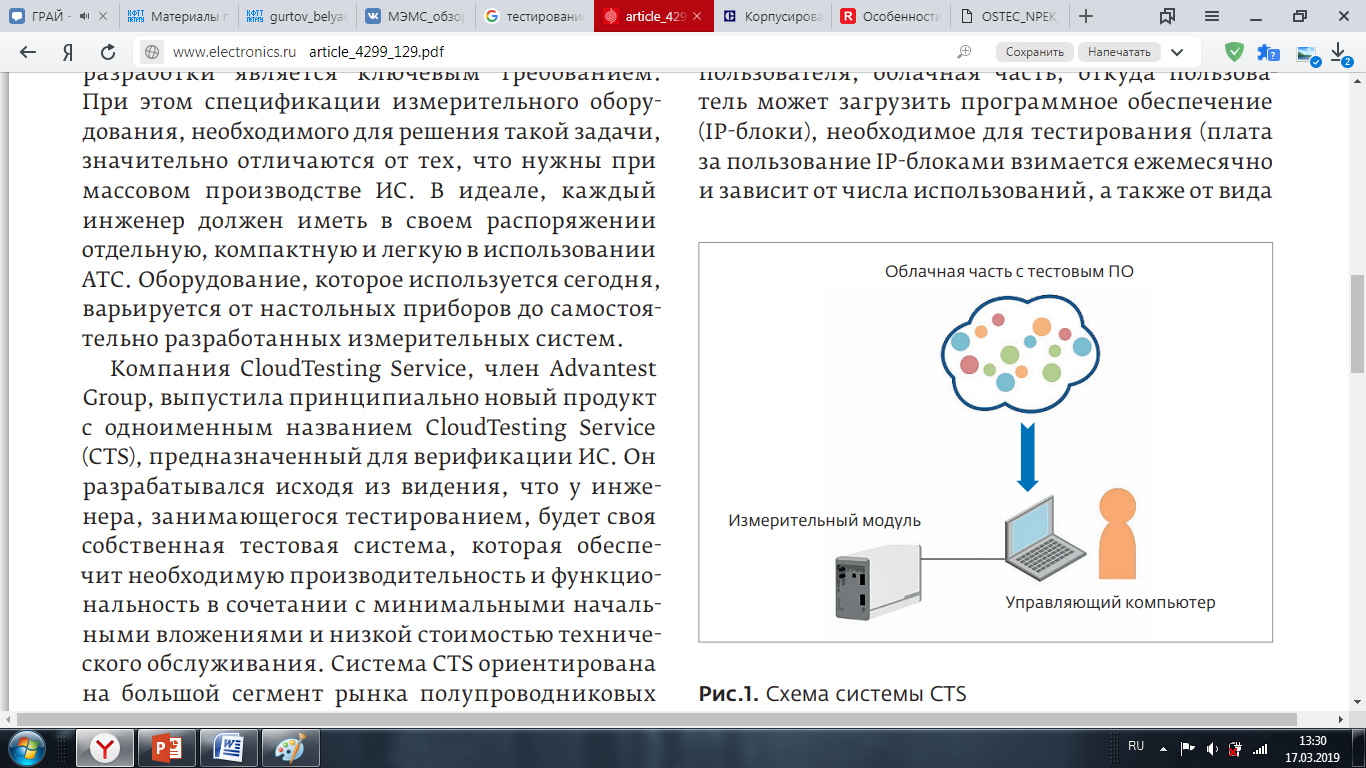 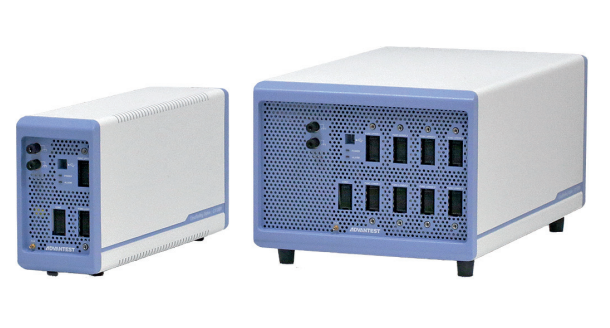 Универсальные измерительные модули
Пример организации тестовой системы
15
Нанесение маркировки
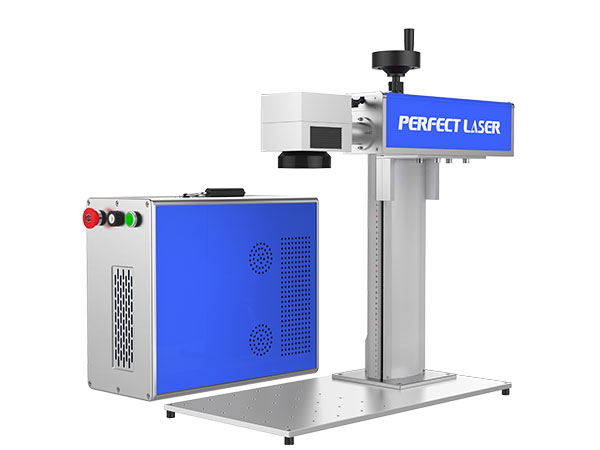 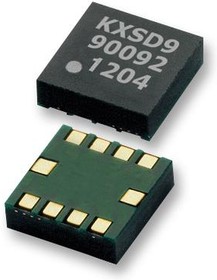 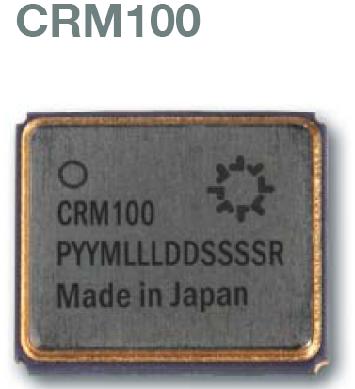 Сравнение маркировки MЭМС лазером и краской
Лазерный маркиратор
16
Выводы
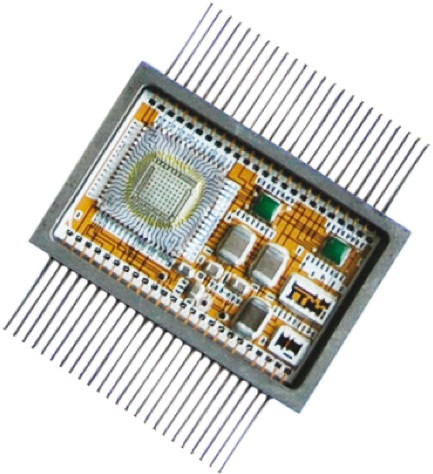 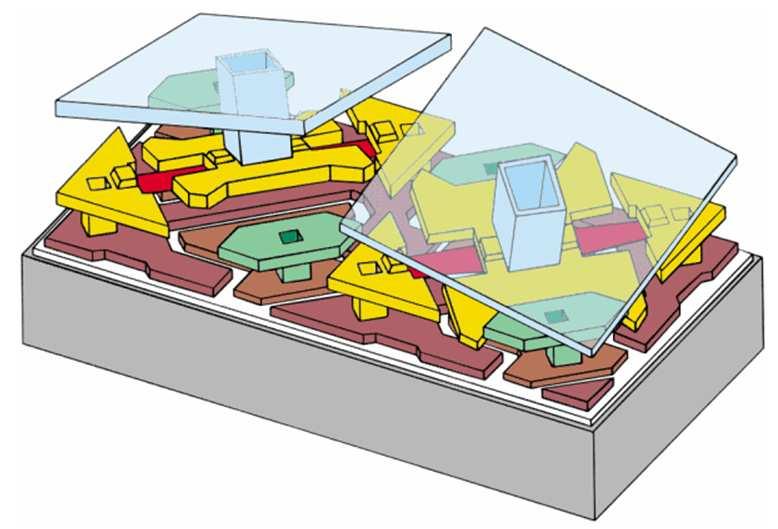 МЭМС:
Очень разнообразны
Очень эффективны
Достаточно дороги
Поворотные микрозеркала
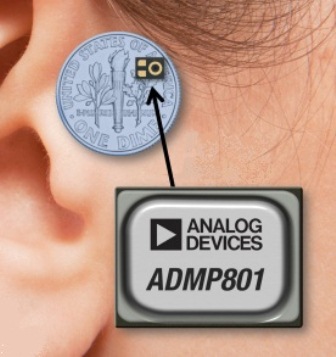 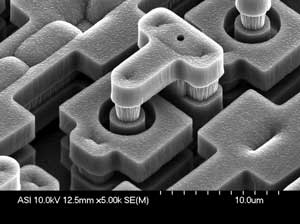 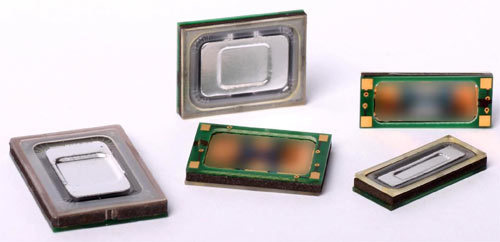 Микрофоны
Микродинамики
Микроактюаторы
17
СПИСОК ЛИТЕРАТУРЫ
я
Stephen Beeby, Graham Ensel, Michael Kraft, Neil White. MEMS Mechanical Sensors// Stephen Beeby, Graham Ensel // ARTECH HOUSE, 2004. – pp. 39-59.
SciVerse Scopus [Интернет-ресурс]. URL: http://www.scopus.com (дата обращения 15.03.2019) 
D. Lammers. Strong Sensor, Actuator Market Driven By MEMS Technologies. Semiconductor International, 2008, pp. 257-276.
Википедия [Интернет-ресурс]. URL: https://en.wikipedia.org/wiki/MEMS (дата обращения 15.03.2018).
Yole Updates 2007 MEMS Ranking. Semiconductor International – 2008.
Гуртов В. А. Микроэлектромеханические системы: Учеб. пособие. / Гуртов В. А., Беляев М. А., Бакшеева А. Г. // Петрозаводск: Изд-во ПетрГУ, 2016.